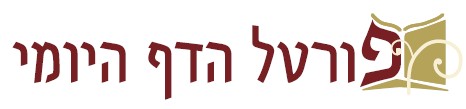 ברוכים הבאים ל
שיעור דף יומי אונליין

יום חמישי י"ג ניסן

השיעור יתחיל בשעה 21:00

מסכת כתובות נט ע"א (שורה 16) - נט ע"ב (שורה אחרונה)

מגיד השיעור: הראל שפירא

השיעור היום מוקדש לרפואת אלעד צפריר בן דנה
דף נט עמוד א
משנה דף נח עמוד ב:
המקדיש מעשה ידי אשתו - הרי זו עושה ואוכלת.
המותר - רבי מאיר אומר: הקדש, רבי יוחנן הסנדלר אומר: חולין.
אמר שמואל: הלכה כרבי יוחנן הסנדלר.

ומי אמר שמואל הכי? והתנן: 
קונם שאני עושה לפיך - 
אינו צריך להפר.
רבי עקיבא אומר: יפר, שמא תעדיף עליו יתר מן הראוי לו.
רבי יוחנן בן נורי אמר: יפר, שמא יגרשנה ותהא אסורה לחזור.
ואמר שמואל: הלכה כרבי יוחנן בן נורי.

כי אמר שמואל הלכה כרבי יוחנן בן נורי - להעדפה.

ולימא הלכה כרבי יוחנן בן נורי להעדפה, 
         אי נמי אין הלכה כתנא קמא,  
         אי נמי הלכה כרבי עקיבא!
❶
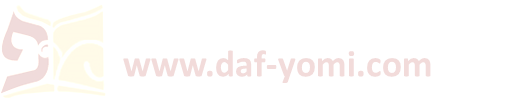 [Speaker Notes: מי אמר שמואל הכי. והאמר שמואל לעיל במותר לאחר מיתה פליגי ועלה א''ר יוחנן הסנדלר חולין ואע''פ דהשתא דידיה הוא אלמא טעמא דר' יוחנן משום דבר שלא בא לעולם הוא שעדיין לא מתה ואין לו רשות במותר הואיל ואינו מעלה לה מעה כסף ובהא אמר שמואל הלכה: והתנן קונם שאני עושה לפיך. מה שאני עושה יהיה קונם לפיך יהי עליך כהקדש מליהנות לו: אינו צריך להפר. נדר זה שאין בה כח להקדישו לפי שהוא שלו: שמא תעדיף עליו. יותר ממה שפסקו לה חכמים משקל חמש סלעים דמותר זה אינו שלו ויכולה להקדישו: ר' יוחנן בן נורי אומר. אף עיקר מעשה ידיה צריך הפרה: שמא יגרשנה. ויהא הנדר חל שמשגרשה אינה משועבדת לו למעשה ידיה: ותהא אסורה לחזור לו. לפי שנאסר מעשה ידיה עליו ואי אפשר לו ליזהר שלא תטחון ולא תאפה וכל שאר מלאכות השנויות במשנתנו שהאשה עושה לבעלה: ואמר שמואל הלכה כו'. אלמא לכשיגרשנה חל הנדר אלמא אדם מקדיש דבר שלא בא לעולם שעדיין לא גירשה: כי אמר שמואל הלכה כר' יוחנן בן נורי להעדפה. קאמר כלומר הלכה דיפר ולאו מטעמיה דאילו לר' יוחנן עיקר מעשה ידיה צריך הפרה ולשמואל משום העדפה שמא תעדיף על הראוי הוא דאמר יפר והשתא נמי הוה מצי לאקשויי סוף סוף לא בא לעולם דהא לא נעשה אלא אקשי ליה קושיא אחריתא: אין הלכה כת''ק. דאמר אין צריך להפר אלא יפר:
תוס': אינו צריך להפר. במעלה לה מזונות ומעה כסף איירי ולכך אינו צריך להפר שהמותר הכל שלו ואם משום העדפה שעל ידי הדחק גם היא שלו ... רבי עקיבא אומר יפר. דקסבר דהעדפה שעל ידי הדחק הוי לאשה.]
דף נט עמוד א
משנה דף נח עמוד ב:
המקדיש מעשה ידי אשתו... המותר...רבי יוחנן הסנדלר אומר: חולין. אמר שמואל: הלכה כרבי יוחנן הסנדלר.
גמרא דף נט עמוד א:
ומי אמר שמואל הכי? והתנן: קונם שאני עושה לפיך... רבי יוחנן בן נורי אמר: יפר שמא יגרשנה ותהא אסורה לחזור. ואמר שמואל: הלכה כרבי יוחנן בן נורי.
אלא אמר רב יוסף: 
קונמות קאמרת? 
שאני קונמות, מתוך שאדם אוסר פירות חבירו עליו - אדם מקדיש דבר שלא בא לעולם. 

אמר ליה אביי: 
בשלמא אדם אוסר פירות חבירו עליו - שכן אדם אוסר פירותיו על חבירו, 
יאסר דבר שלא בא לעולם על חבירו - שכן אין אדם אוסר פירות חבירו על חבירו?
❷
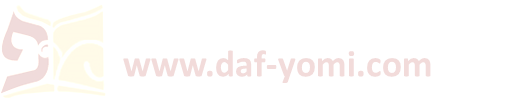 [Speaker Notes: ושאני קונמות. הקדש שאינו הקדש לכל אלא על אדם אחד בלשון קונם: מתוך. שהוא תופס במקום שאין סתם הקדש תופס שאדם אוסר פירות חבירו עליו ואומר קונם פירות פלוני עלי ובסתם הקדש אין אדם מקדיש דבר שאינו שלו הלכך אדם אוסר עליו נמי דבר שלא בא לעולם אבל מתני' במקדיש הקדש גמור איירי ואינו ממהר לתפוס כקונם:]
דף נט עמוד א
משנה דף נח עמוד ב:
המקדיש מעשה ידי אשתו... המותר...רבי יוחנן הסנדלר אומר: חולין. אמר שמואל: הלכה כרבי יוחנן הסנדלר.
גמרא דף נט עמוד א:
ומי אמר שמואל הכי? והתנן: קונם שאני עושה לפיך... רבי יוחנן בן נורי אמר: יפר שמא יגרשנה ותהא אסורה לחזור. ואמר שמואל: הלכה כרבי יוחנן בן נורי.
❸
אלא אמר רב הונא בריה דרב יהושע: 
באומרת יקדשו ידי לעושיהם דידים איתנהו בעולם.

וכי קאמרה הכי מי מקדש'? הא משעבדא ליה!

דאמרה לכי מיגרשה.

ומי איכא מידי דאילו השתא לא קדיש ולקמיה קדיש? 

אמר רבי אלעאי: אלמה לא? אילו האומר לחבירו "שדה זו שאני מוכר לך לכשאקחנה ממך תיקדש" מי לא קדשה?
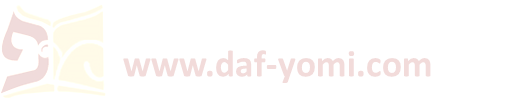 [Speaker Notes: באומרת יקדשו ידי כו'. שהמלאכה כמי שבאת לעולם ועל הגירושין שלא באו קא מסיק ואזיל ומתניתין באומר מעשה ידיך הקדש: ומי איכא מידי כו'. כלומר תירצת לא בא לעולם דמלאכה לא בא לעולם דגירושין לא תירצת דאילו השתא לית לה רשותא לאקדושיה והיכי קדיש לקמיה: אלמה לא. בתמיה: מי לא קדשה. אם מכרה וחזר ולקחה:]
דף נט עמוד א - דף נט עמוד ב
ומי אמר שמואל הכי? והתנן: קונם שאני עושה לפיך... רבי יוחנן בן נורי אמר: יפר שמא יגרשנה ותהא אסורה לחזור. ואמר שמואל: הלכה כרבי יוחנן בן נורי...
אמר רבי אלעאי: אלמה לא? אילו האומר לחבירו "שדה זו שאני מוכר לך לכשאקחנה ממך תיקדש" מי לא קדשה?
מתקיף לה רבי ירמיה:
מי דמי? התם בידו להקדישה, הכא אין בידה לגרש את עצמה, 
הא לא דמיא אלא לאומר לחבירו "שדה זו שמכרתי לך לכשאקחנה ממך תיקדש" דלא קדשה.

מתקיף לה רב פפא:
מי דמי? התם גופא ופירות בידא דלוקח, הכא גופה בידה הוא, 
הא לא דמיא אלא לאומר לחבירו "שדה זו שמשכנתי לך לכשאפדנה ממך תיקדש" דקדשה.

מתקיף לה רב שישא בריה דרב אידי: 
מי דמי? התם בידו לפדותה, הכא אין בידה לגרש עצמה.
הא לא דמיא אלא לאומר לחבירו "שדה זו שמשכנתי לך לעשר שנים לכשאפדנה ממך תיקדש" דקדשה.

מתקיף לה רב אשי: 
מי דמי? התם לעשר שנים מיהא בידו לפדותה, הכא אין בידה לגרש עצמה לעולם.
עמוד ב
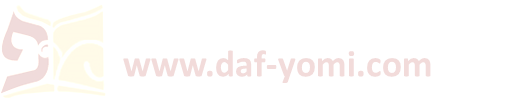 [Speaker Notes: בידו להקדישה. שהרי עכשיו שלו וכי היכי דאילו אקדשה השתא קדשה כי אמר נמי תיקדוש לקמיה קדשה: הא לא דמיא. מסקנא דקושיא היא: התם. גבי מכרתי לך אין לו עכשיו בה לא גוף ולא פירות ואין אדם מקדיש דבר שאינו שלו: הכא גופה בידה הוא. והרי יקדשו ידי אמרה: הא לא דמיא. מסקנא דאתקפתיה היא: לא דמיא אלא להא. לא דמי לשדה זו שמשכנתי לך סתם אלא לאומר שדה זו שמשכנתי לעשר שנים דאין בידו לפדותה ולהקדישה עכשיו: דקדשה. דהא שלו היא:]
דף נט עמוד ב
משנה דף נח עמוד ב:
המקדיש מעשה ידי אשתו... המותר...רבי יוחנן הסנדלר אומר: חולין. אמר שמואל: הלכה כרבי יוחנן הסנדלר.
גמרא דף נט עמוד א:
ומי אמר שמואל הכי? והתנן: קונם שאני עושה לפיך... רבי יוחנן בן נורי אמר: יפר שמא יגרשנה ותהא אסורה לחזור. ואמר שמואל: הלכה כרבי יוחנן בן נורי.
אלא אמר רב אשי:
קונמות קא אמרת? 
שאני קונמות דקדושת הגוף נינהו,
וכדרבא דאמר רבא:
הקדש חמץ ושחרור - מפקיעין מידי שיעבוד.

ונקדשו מהשתא!

אלמוה רבנן לשיעבודיה דבעל, כי היכי דלא תיקדש מהשתא.
❹
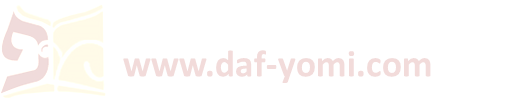 [Speaker Notes: ביאור: קונמות לא דומה להקדש דמים אלא זה כקדושת הגוף, ומפקיע שעבוד בעלה כבר עתה ונמצא שזהו כדבר שבא לעולם ואילו במשנה מדובר על בעל שמקדיש את מותר מעשי ידי אשתו בקדושת דמים בלבד וחל רק לאחר מיתה וזה כמקדיש דבר שלא בא לעולם שאינו חל... כדרבא דאמר רבא הקדש היינו קדושת הגוף...

דקדושת הגוף נינהו. כקדושת מזבח שאין להן פדיון כך אין פדיון לקונם להיות ניתר למי שנאסר עליו שהרי אינו הקדש גמור לתפוס פדיונו אלא אסור על אדם אחד וכיון דקדושת הגוף הוא מפקיע מידי שעבוד שהיא משועבדת לבעלה וחייל ולקמן פריך א''כ מאי איריא שמא יגרשנה מהשתא חייל: הקדש. כגון ששיעבד שורו לבעל חוב וחזר והקדישו מפקיע שעבוד המלוה וגובה חובו ממקום אחר וזה כשר לקרבן ואינו גזול דלא הוה קני ליה אלא לגוביינא בעלמא ודוקא קדושת הגוף אבל קדושת דמים דבדק הבית לא מפקיע שעבוד כדתנן בערכין (דף כג:) מוסיף עוד דינר ופודה את הנכסים הללו כו': חמץ. עשה חמצו אפותיקי לעובד כוכבים והגיע הפסח איסור חמץ מפקיעו משעבוד העובד כוכבים ונאסר בהנאה והא דתנן (פסחים דף ל:) עובד כוכבים שהלוה לישראל על חמצו אחר הפסח מותר בהנאה אוקמינן לה התם כשהרהינו אצלו שמסרו בידו משכון: ושחרור. עשה עבדו אפותיקי ושחררו הלוה משוחרר וזה גובה חובו ממקום אחר: ונקדשו מהשתא. מאי איריא דקתני שמא יגרשנה מהשתא נמי קדיש: אלמוה רבנן לשעבודיה דבעל. בעודה תחתיו דשויוהו רבנן כלוקח גמור ולא כמלוה:]
דף נט עמוד ב
משנה

ואלו מלאכות שהאשה עושה לבעלה:
טוחנת ואופה ומכבסת, 
מבשלת ומניקה את בנה, 
מצעת לו המטה ועושה בצמר. 

הכניסה לו שפחה אחת - לא טוחנת ולא אופה ולא מכבסת.
שתים - אין מבשלת ואין מניקה את בנה.
שלש - אין מצעת לו המטה ואין עושה בצמר.
ארבע - יושבת בקתדרא. 
רבי אליעזר אומר: אפי' הכניסה לו מאה שפחות - כופה לעשות בצמר, שהבטלה מביאה לידי זימה.
רשב''ג אומר: אף המדיר את אשתו מלעשות מלאכה - יוציא ויתן כתובה, שהבטלה מביאה לידי שיעמום.
גמרא 

טוחנת ס''ד? 
אלא אימא: מטחנת.
ואיבעית אימא בריחיא דידא.
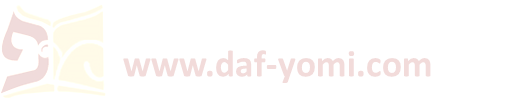 [Speaker Notes: קתדרה = כיסא, מושב.
תוס': ארבע יושבת בקתדרא. אע''ג דבשלש נמי אינה עושה מכל מלאכות שהוזכרו במשנה מכל מקום עושה מלאכות קטנות שבבית שלא הוזכרו במשנה ואיכא נמי ארחי ופרחי דבגמרא וכי הכניסה לו ד' אינה עושה כלום:
רש"י: שעמום. שיגעון:
טוחנת ס''ד. המים מגלגלין האופן וטוחן: מטחנת. מכינה צורכי טחינה נותנתו באפרכסת וקולטת הקמח: ואיבעית אימא. לעולם טוחנת היא עצמה: דידא. רחיים של יד:]
דף נט עמוד ב
מתני' דלא כר' חייא, 
דתני ר' חייא:
אין אשה אלא ליופי, אין אשה אלא לבנים.
ותני ר' חייא:
אין אשה אלא לתכשיטי אשה. 
ותני ר' חייא: 
הרוצה שיעדן את אשתו - ילבישנה כלי פשתן, 
הרוצה שילבין את בתו - יאכילנה אפרוחים וישקנה חלב סמוך לפירקה.
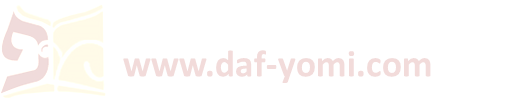 [Speaker Notes: תוס': תני רבי חייא אין אשה אלא ליופי. לא פליג אלא אטוחנת ואופה ומניקה את בנה וכיוצא בהן שמכחישות יופיה אבל אעושה בצמר לא פליג דמעשה ידיה תחת מזונות:
מהר"ם שיף: אע"פ שאין אשה אלא ליופי אפ"ה אין אשה אלא לבנים (ולכן לא יכול למנוע ממנה להיכנס להריון).
רש"י: לתכשיטי אשה. שיקנו לה תכשיטין להתנאות בהן: שיעדן. את זיוה אישקלויי''ר בלעז: לפירקה. ימי הנעורים:]
דף נט עמוד ב
ומניקה את בנה: 
לימא מתניתין דלא כבית שמאי, דתניא:
נדרה שלא להניק את בנה - 
בש''א: שומטת דד מפיו. 
בה''א: כופה ומניקתו. נתגרשה אינו כופה. ואם היה מכירה נותן לה שכרה וכופה ומניקתו מפני הסכנה.

אפי' תימא ב''ש, הכא במאי עסקינן כגון שנדרה היא וקיים לה הוא -
וקסברי ב''ש הוא נותן אצבע בין שיניה,
וב''ה סברי היא נתנה אצבע בין שיניה.

ונפלגו בכתובה בעלמא! 
ועוד תניא: בש''א: אינה מניקה!

אלא מחוורתא מתניתין דלא כב''ש.
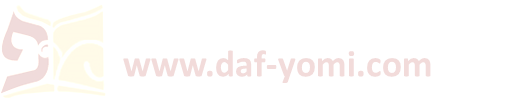 [Speaker Notes: שומטת דד מפיו. לא תניקנו שחל הנדר אלמא לא משעבדא ליה: כופה ומניקה. דמשעבדא ליה ולא חל הנדר: אם היה מכירה. שאינו רוצה לינק מאחרת: הכא במאי עסקינן. ברייתא: ונפלגו בכתובה בעלמא. נדרה מליהנות לו וקיים לה בש''א תצא ותטול כתובה ובה''א תצא בלא כתובה: ועוד תניא. גבי כל הנשים ואפילו בלא נדר: אינה מניקה. אם אינה רוצה:]
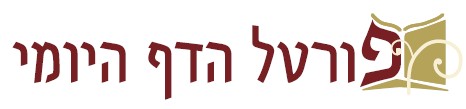 שיעור דף יומי אונליין

מתקיים בשעה 21:00-21:50 בימים א-ה














לסיוע טכני ולהקדשת שיעורים:daf-yomi@daf-yomi.com
√
√
√
√
√
להתראות ביום ראשון בשיעור הבא

לידיעתכם:
שיעורי האונליין מוקלטים וזמינים לצפיה חוזרת [החל מעוד שעה] בפורטל הדף היומי (בספריית שיעורי שמע/וידאו).









השיעור היום הוקדש לרפואת אלעד צפריר בן דנה

לסיוע טכני ולהקדשת שיעורים:daf-yomi@daf-yomi.com
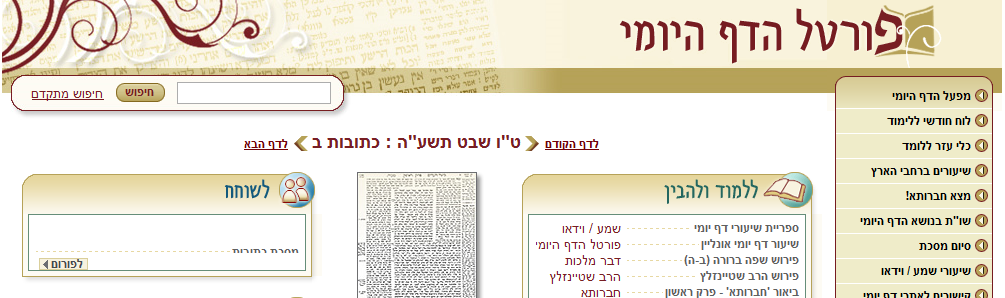